Powerpoint et présentation orale
Comment réaliser une présentationEFFICACE
par Martine Baril
[Speaker Notes: Cette présentation illustre les nouvelles fonctionnalités de PowerPoint, qui sont optimisées pour un affichage sous forme de diaporama. Ces diapositives visent à vous donner des idées pour créer des présentations captivantes dans PowerPoint 2010.

Pour obtenir d’autres exemples de modèles, cliquez sur l’onglet Fichier puis, dans l’onglet Nouveau, cliquez sur Exemples de modèles.]
Prends du temps pour chaque étape
1
3
2
Pratique ta
présentation
Crée ta
présentation
Effectue ta
présentation
Chaque étape est primordiale afin d’exécuter une prestation mémorable !
1
Création de ta présentation
Commence par déterminer ce que tu veux dire dans ta présentation ;
Regroupe les contenus semblables dans des diapositives qui se suivent;
Une présentation efficace ne doit pas contenir trop de diapositives : sélectionne l’information pertinente.
Une diapositive modèle
Assure-toi …
de ne pas utiliser des couleurs trop agressantes;
que la couleur de l’écriture est appropriée pour la couleur du fond;
de choisir une police qui est facilement lisible de loin;
d’utiliser une seule police tout au long de ta présentation;
de ne pas mettre trop d’images ou d’animations sur une même diapositive. En fait, tu n’es vraiment pas obligé de mettre des images sur chacune;
de mettre un maximum de 50 mots sur une diapositive; utilise des mots-clés, ne fais pas des phrases complètes.
N’oublie pas que le Powerpoint est un support à ta présentation. Il est là pour aider les élèves à te suivre, mais il ne doit pas te remplacer !
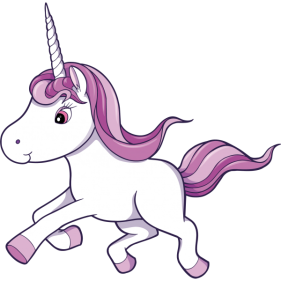 La licorne
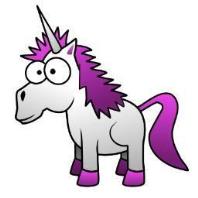 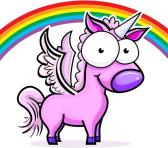 La licorne est une créature mythique qui a fasciné des générations d’enfants. Pour ceux qui ne savent pas de quoi il s’agit, le Larousse nous dit :«Animal fabuleux représenté avec un corps de cheval portant au milieu du front une longue corne torsadée.»
Exemple de diapositive inadéquate
La licorne
Animal mythique
Corps de cheval
Longue corne torsadée
Voici plutôt à quoi ça devrait ressembler
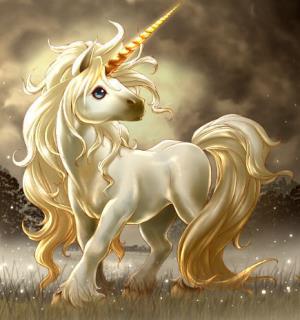 Pratique ta présentation
2
Prépare des fiches que tu auras avec toi en avant. Ainsi, il sera plus facile d’être tourné vers le public et non vers l’écran. Ces fiches doivent comporter des mots-clés uniquement, pas un texte complet.

Pratique ta présentation devant des gens, ils pourront te donner des conseils et tu te rendras compte de ce que tu dois modifier avant ta présentation officielle.

Teste ton matériel avant ta présentation ; assure-toi avec ton enseignant que ton fichier sera compatible.
3
Effectue ta présentation
Lorsque tu es à l’avant :
Ton corps doit être tourné vers les élèves;

Tu ne dois pas être placé devant l’écran, mais plutôt sur le côté. N’hésite pas à changer de côté pendant ta présentation;

Tu dois regarder les élèves;

Il est permis de jeter un coup d’œil sur tes fiches ou sur l’écran à l’occasion; par contre, ton regard doit revenir rapidement vers le public.
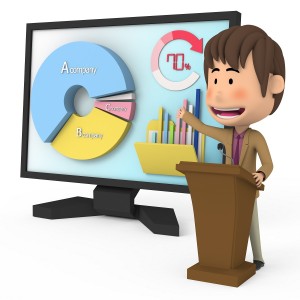 Si tu mets tous ces conseils en pratique, tu auras toutes les chances de ton côté pour réussir une présentation exceptionnelle !
ET VOILÀ !
[Speaker Notes: Cette présentation illustre les nouvelles fonctionnalités de PowerPoint, qui sont optimisées pour un affichage sous forme de diaporama. Ces diapositives visent à vous donner des idées pour créer des présentations captivantes dans PowerPoint 2010.

Pour obtenir d’autres exemples de modèles, cliquez sur l’onglet Fichier puis, dans l’onglet Nouveau, cliquez sur Exemples de modèles.]